Компьютерные задачи по теме «Обращение»
Федорова Анна, сош№32 г. Рыбинск
Автор шаблона Рожко Н.В.
Задача №1Как ты думаешь, какое обращение будет уместно к незнакомому мужчине ?
Дяденька, который час?
Мужчина, который час?
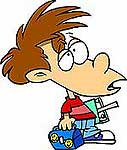 Простите, пожалуйста, который час?
Дядя, который час?
Задача №1Как ты думаешь, какое обращение будет уместно к незнакомому мужчине ?
Дяденька, который час?
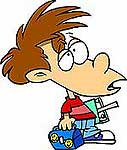 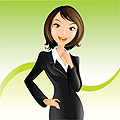 Такое обращение вряд ли будет приятным  для вашего собеседника
Задача №1Как ты думаешь, какое обращение будет уместно к незнакомому мужчине ?
Мужчина, который час?
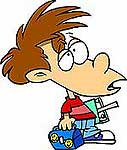 Звучит «чудовищно»
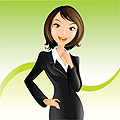 Задача №1Как ты думаешь, какое обращение будет уместно к незнакомому мужчине ?
Дядя, который час?
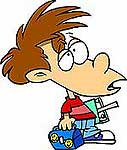 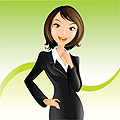 Обращаясь так к незнакомому человеку, вы проявляете неуважение
Задача №1Как ты думаешь, какое обращение будет уместно к незнакомому мужчине ?
Простите, пожалуйста, который час?
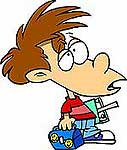 Оптимальное решение!
«Простите, пожалуйста» является в данном случае и формулой извинения, и  способом привлечь  внимание
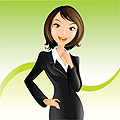 Задача №2.
 Обращения выражают отношение к собеседнику и характеризуют говорящего. Выберите уместное  обращение.
Катька, дай мне  корректор.
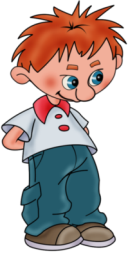 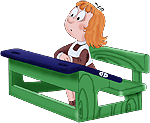 Дай мне  корректор.
Катюшенька, дай, пожалуйста,  корректор.
Катя, дай, пожалуйста,  корректор.
Катька, дай мне  корректор.
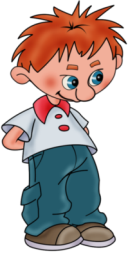 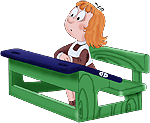 Грубое обращение вряд ли понравится девочке
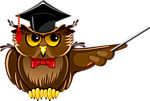 Попробуй еще раз
Дай   корректор.
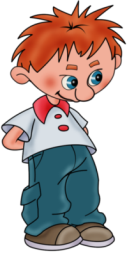 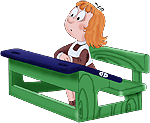 Любому приятно слышать свое имя, поэтому  важно обращаться по имени
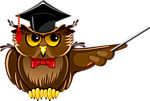 Попробуй еще раз
Катюшенька, дай   корректор.
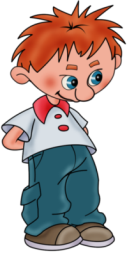 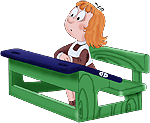 Если ты используешь ласковое обращение, чтобы добиться чего-нибудь от собеседника, он, скорее всего, почувствует неискренность и ответит отказом .
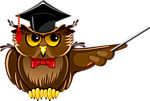 Попробуй еще раз
Катя, дай, пожалуйста,   корректор.
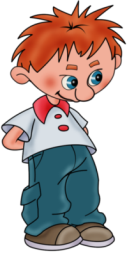 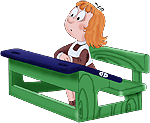 Я рад, что ты выбрал самую удачную форму обращения.
Поздравляю!
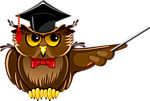 Задача №2. Вставьте подходящие по смыслу обращения
Сегодня 1 сентября. С радостью бегу в школу. 
- …,удачи! –говорит мама, целуя меня. На улице уже ждет Алешка с букетом гладиолусов. 
- Привет, … ,- говорю я ему.
-Здорово.  А ты, ….,  почему без цветов?
- Сейчас купим по дороге.
Подходим к цветочному ларьку.
Здравствуйте, ….
Добрый день,…...
Дайте, пожалуйста, букет хризантем.
Покупаем цветы и бежим к школе. Возле крыльца стоит наша учительница вместе с ребятами.
Добрый день, …. Поздравляем Вас с 1 сентября!
Спасибо,…
Слова для справок: Анна Ивановна, Леха, Ванек, сынок, тетя Оля, ребята, друзья мои
Задача №2. Ответ
Сегодня 1 сентября. С радостью бегу в школу. 
- Сынок, удачи! –говорит мама, целуя меня. На улице уже ждет Алешка с букетом гладиолусов. 
- Привет, Леха ,- говорю я ему.
-Здорово.  А ты, Ванек,  почему без цветов?
- Сейчас купим по дороге.
Подходим к цветочному ларьку.
Здравствуйте, тетя Оля.
Добрый день, ребята.
Дайте, пожалуйста, букет хризантем.
Покупаем цветы и бежим к школе. Возле крыльца стоит наша учительница вместе с ребятами.
Добрый день, Анна Ивановна. Поздравляем Вас с 1 сентября!
Спасибо, друзья мои.
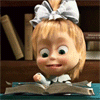 Задача №4
Представьте, что мама узнала о прогуле уроков 
своей дочери. Какой вариант обращения в данном случае будет уместен?
Доченька, ты почему пропустила сегодня уроки?
Елена,  почему ты пропустила сегодня уроки?
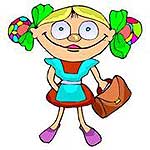 Задача № 4. Ответ
Конечно, в этой ситуации даже
 если мама очень любит свою 
дочь, она должна строго 
попросить объяснений, а значит,
обращение полным именем,
как ко взрослому человеку, 
уместнее ласковых слов.
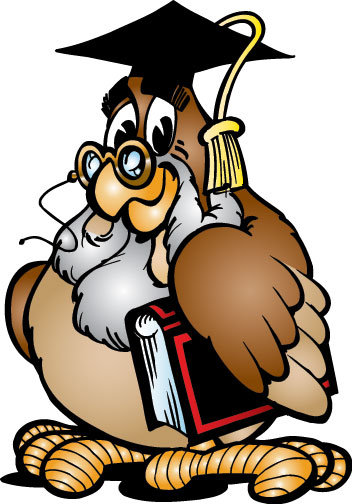